Модель человеческого капитала как основа для описания логики программ
Наталья Кошелева
Кишинев, 2013
Логическая модель
1996, логическая модель United Way (США)




2004, логическая модель Kellogg Foundation (США)
Продукты/ Услуги
Результаты для участников
Ресурсы
Действия
Результаты для участников
Результаты для сообщества
(Влияние)
Продукты
Ресурсы
Действия
Модель человеческого капитала Гошала - Грэттон
Расширенная модель человеческого капитала
Модель «процветания»
Развивающие окружение ребенка
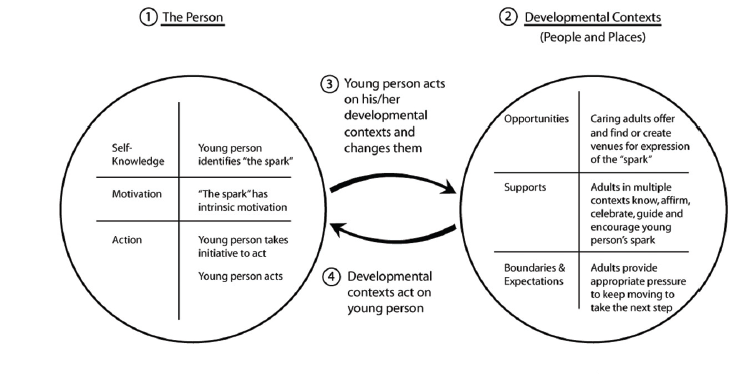 Ребенок
Возможности
Самоосознание
Мотивация
Поддержка
Действия
Границы и ожидания
Пример  логической модели, разработанной на основе модели человеческого капитала
Спасибо за внимание!